چــــــــــــــوب
مصالح ساختمان
استاد : تقوی
دانشجو
توحید پورحسین
:تعریف چوب
تعریف چوب بسته به اینکه این ماده را در چه قسمتی بخواهیم مورد استفاده قرار دهیم فرق می کند و بطور کلی می توان سه تعریف برای آن به کار برد.

1- تعریف گیاه شناسی:چوب عبارت است از مجموعه ای از بافتهای ثانویه لینین شده گیاهان آوندی که در بین مغز و لایه زاینده (کامبیوم) ساقه و ریشه و شاخه ها قرار می گیرد.
2- تعریف تجاری:چوب عبارت است از قسمت های داخلی ساقه، ریشه و شاخه درختان و درختچه ها که قابل تبدیل برای استفاده در مصارف گوناگون می باشد و می توان با کار کردن بر روی آن به ارزش و مرغوبیت آن افزود.  3- تعریف صنعتی:چوب عبارت است از ماده ای جامد و متخلخل فیبری شکل، که دارای ساختمان سازمان یافته ای است و از هر طرف نایکسان و ناهمگن می باشد.
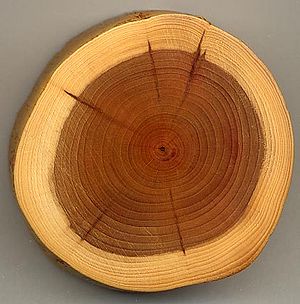 .
کاربرد های چوب :
از جمله مهم‌ترین کاربرد های چوب، می توان به موارد زیر اشاره کرد :
استفاده از چوب برای اعضای باربر
استفاده از چوب برای نماسازی و تزئین
استفاده از چوب برای کارهای کمکی در ساخت و ساز، مانند قالب سازی، چوب بست و ...
 نکته قابل توجه این است که در تعیین مشخصه های مکانیکی چوبها باید مواردی همچون ناهماهنگی چوب، مقدار رطوبت، نوع چوب، محل رویش، پهنی دایره سالانه، درجه حرارت، تعداد گره های روی چوب، شرایط نمونه گیری، شرایط لحظه ای آزمایش و دستورالعمل آزمایشی را در نظر گرفت.
ساختمان درخت :
     در برش عرضی تنه درخت سه بخش جدا از همدیگر دیده می شود : مغز ، که نمی شود روی آن بار گذاشت ، پوست ، که مصرف ساختمانی ندارد و چوب ، که می شود بر آن بار گذاشت و مصرفش زیاد است .
     روی برش عرضی درخت دایره های هم مرکزی دیده می شود که نشان دهنده سن درخت هستند . رنگ این دایره ها از سوی درون (چوب بهاره) روشن و از سوی بیرون (چوب پائیزه)  تیره است. پهنای این دایره ها نشانه وزن فضایی چوب ، همجنس بودن چوب و چگونگی آب و هوای سال رویش آن است . در برش عرضی تنه درخت ، سوراخهای برش تارهای چوب نمایان است که از آنها خوراک درخت از ریشه به سطح برگها می رسد، تا در آنجا قوام آمده و به درخت جذب شود.
     درخت هایی که چوبشان در ساختمان مصرف میشود دو دسته اند : سوزنی برگ و پهن برگ ، که چوبشان همجور نیستند . برش عرضی درخت سوزنی برگ ، ساده ، منظم و هندسی است . برش عرضی درخت پهن برگ در هم می باشد .
از برش عرضی درخت بر می آید که چوب پوک ، جسم جامدش کم و آب + هوایش زیاد است . چوب سنگین سفت تر ، سخت تر، و پایدار تر از چوب سبک است.
     چوب ساختمان چوب درخت سوزنی برگ ساده است ، باید دنبال تارها یا عمود بر تارها یش بر آن بار گذاشت . بارگذاری کج (نه عمود و نه دنبال تارها ) به تارها ، تاب چوب را کم می کند و چوب تغییر شکل می یابد . 
رطوبت چوب :چوب رطوبت جذب می کند و این از معایب چوب می باشد. چوب درخت های تازه بریده تا 200% وزن چوب خشکشان آب دارند. اگر بتوانیم رطوبت چوب را در کمتر از 20% نگه داریم، قارچ ها روی چوب تأثیری نخواهد داشت. در واقع رطوبت در چوب باعث می شود که روی چوب قارچ هایی رشد کنند. همچنین این رطوبت باعث واکشیدگی(تورم چوب) و همکشیدگی (جمع شدن چوب به دلیل از دست دادن رطوبت) می شود. بنابرین باید چوب را خشک کنیم .
خشک کردن چوب :
منظور از خشک کردن چوب آنست که رطوبت آنرا به حدی برسانیم که دیگر قطعه ساخته شده از چوب در اثر تغییرات درجه حرارت مخصوصاً تغییرات درصد رطوبت هوا تغییر شکل ندهد .
خشک کردن چوب به دو طریق انجام می شود اول خشک کردن چوب در هوای آزاد و دوم خشک کردن چوب با وسائل مختلف و کوره های مختلف .
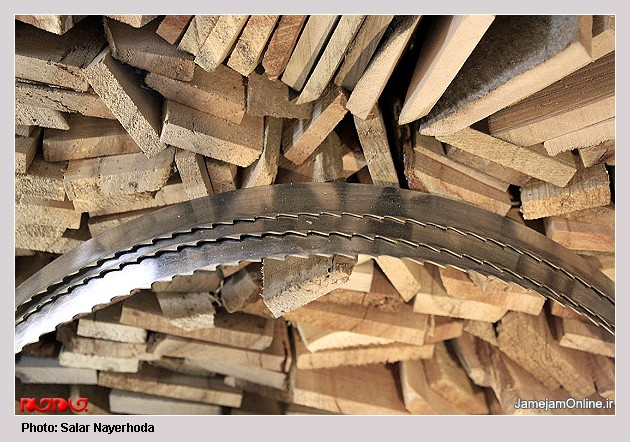 خشک کردن چوب در هوای آزاد :
در این روش تنه درخت را پس از آنکه قطع نمودند شاخ و بال های اضافی آن را بریده و پوست تنه درخت را می کنند آنگاه آن را به قطعات حدود 4 متر بریده و به محل انبار چوب می برند .محل انبار باید سر پوشیده ، دور باز که زمینش خشک بوده و هوا در آن روان باشد .چوب ها را می خوابانند تا کم کم خشک شود و آب درو.ن چوب به کمتر از 20% وزن خشک آن برسد .این کار در چوب های سست یک تا دو سال و در چوبهای سخت سه تا چهار سال به درازا می کشد .
خشک کردن چوب در کوره :
خشک کردن چوب در کوره متداول ترین و فنی ترین نوع خشک کردن چوب می باشد زیرا  بدین طریقه اولاٌ چوب به سرعت خشک شده و از رکود سرمایه جلوگیری می کند و در ثانی حرارت و رطوبت و سایر مشخصات کوره برای ما قابل تنظیم بوده و در نتیجه کیفیت و طریقه خشک کردن چوب در اختیار ما می باشد . کوره ها باید مجهز به رطوبت سنج و دماسنج باشند و دستگاه مکنده هوا باشد که رطوبت را تنظیم کند و رطوبت باید در طی خشک کردن چوب ثابت باشد .

کوره های خشک کردن چوب به دو نوع تقسیم می شود :

کوره های نوع اول : این کوره ها از تعدادی اتاق تشکیل شده که در داخل این اتاق ها چوب روی هم چیده می شود بطوریکه هوا بتواند از فاصله آن عبور کند . از قسمت زیر اتاق ها به چوب حرارت داده می شود تا چوب خشک شود . سپس چوب ها را از اتاق خارج می کنند .

کوره های نوع دوم : این کوره ها به کوره های تونلی موسوم است . چوبها در داخل واگن طوری چیده می شود که هوا بین آنها عبور نماید . این واگنها از داخل کوره گرم بطور آهسته حرکت نموده و زمانی که به انتهای تونل می رسند چوبها کاملاٌ خشک شده است.  گرمای تونلها بوسیله نیروی برق و لوله های آب گرم تامین می شود .حرارت داخل کوره هرگز نباید بیشتر از 50 درجه سانتیگراد باشد و اگر چنانچه این حرارت زیاد شود باعث کم شدن مقاومت چوب می شود .
زیان های ناشی از خشک کردن چوب:
·       رکود سرمایه : خشک کردن چوب به هر دو روش دارای هزینه است .
·       تغییر شکل : چوب در اثر خنک شدن و کم شدن حجم آن ترک می خورد .
·       کج شدن چوب : چوب در اثر خشک شدن ممکن است کج و معوج شود که انواع مختلف دارد مانند کمانی شدن ، خمیدگی ، پیچیدگی و غیره .
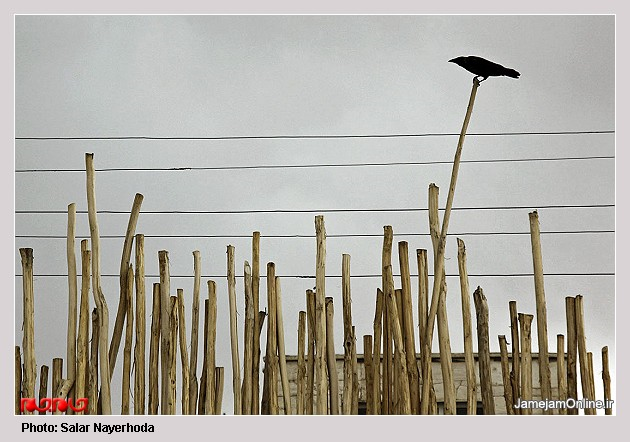 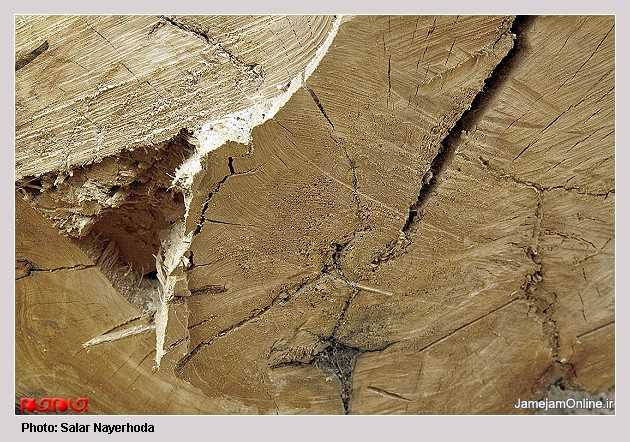 کار کردن چوب :
در اصطلاح نجاری به چوبی که در اثر تغییر درجه حرارت ، تغییر میزان رطوبت شکل خود را حفظ نکند و یا ازدیاد حجم پیدا کند می گویند که چوب کار کرده است .چوب دارای موادی است که دارای خاصیت جذب و دفع رطوبت می باشد . اگر چوب خشک در محیط مرطوب قرار گیرد رطوبت جذب می نماید اگر رطوبت محیط از ر طوبت چوب کمتر باشد چوب به محیط رطوبت می دهد .
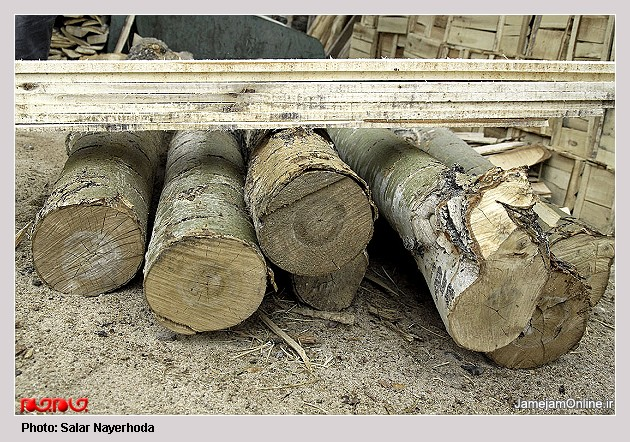 مقاومت سازه های چوبی در برابر زلزله:
فولاد و بتن موادی همگن هستند در صورتی که چوب ناهمگن است. در واقع آن گره هایی که در چوب وجود دارند و نیز در جاهایی که چوب شاخه دارد، باعث کم شدن مقاومت چوب می شوند. یکی از دلایل انعطاف پذیری چوب آن ایزوتروپ بدون آن است، دلیل دیگر اینکه مدول الاستیسیته چوب کمتر از فولاد و بتن است.
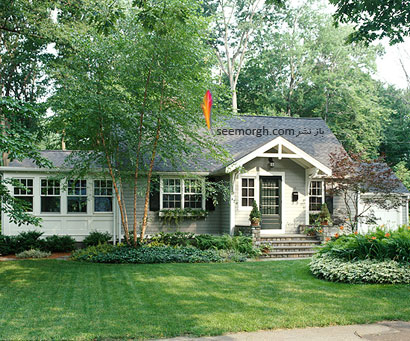 معایب چوب :
آفات یک روند نبودن و صدمات و امراض باعث می شود چوب بر مبنای خواص فیزیکی و مقاومت تقسیم بندی نشود. نمونه چوب اغلب نمی تواند بین انواع مختلف باشد، ترک، ضعف وسط و پیچش شاخه ها که در تنه، تنش ایجاد می کند و یخ زدگی، آتش گرفتگی، خورده شدن توسط حشرات و سوختن در 275 از عیوب چوب می باشد. برای جلوگیری از اشباع چوب به هنگام انبار کردن، زیر آن باید شیب به بیرون داشته باشد و با ساختار سایبان، از قرار گرفتن چوب در معرض مستقیم آفتاب جلوگیری شود. معمولاً هر چند عدد تخته را (مثلاً 10 تا 20) با سیم به هم وصل کنند تا تاب برندارد، این تخته ها باید طوری چیده شوند که هوا از میان آنها عبور کند.
                                *****
بطور کلی معایب چوب ارزش چوب را کم می کند . معایب چوب را می توان به دو دسته تقسیم کرد :
-1معایبی که قبل از قطع درخت در آن موجود می باشد (معایب رویش)
-2معایبی که بعد از قطع درخت و تهیه الوار در آن به وجود آمده است (معایب به عمل آوردن چوب)
الف) معایب رویش:
1-گره ها : گره ها محل روئیدن شاخه بوده و با اینکه در چوب زیبایی ایجاد می کنند تعداد زیاد آنها از کیفیت و ارزش چوب می کاهد .

2-پیچ خوردگی درخت : این عامل در اثر فشار مداوم باد از یک طرف و یا تابش خورشید فقط از یک طرف ایجاد می شود و باعث پیچش یا خمش در درخت می گردد که از ارزش چوب آن کم می کند .

3- بد روئیدن درخت : در اثر اشکالات بیولوژیکی در چوب حفره ایجاد می شود و یا تارهای درخت ناموازی با مرکز درخت می شوند که باعث می شود از این چوبها برای مصارف پست تر استفاده گردد .

4-شکاف و گسیختگی : در اثر تغییرات ناگهانی محیط ، شکاف در جهت شعاع ویا در بین دوایر سالیانه در درخت ایجاد می شود ، که از مقاومت چوب کم می کند و اینگونه چوبها نباید برای داربست زیر پا استفاده شود .
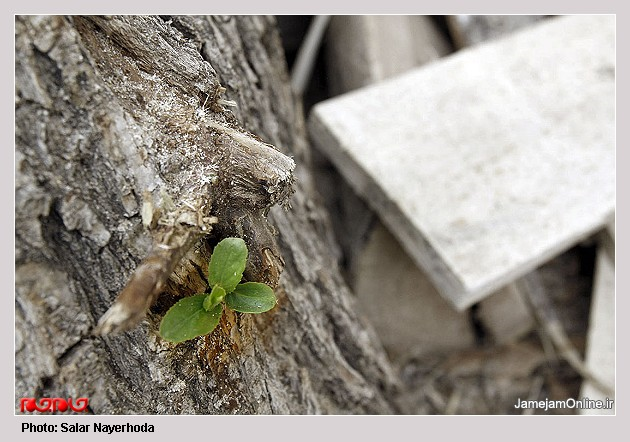 ب)معایب عمل آوری چوب :
1-بد قطع کردن درخت : باعث آسیب وارد آمدن به درخت و شاخه های آن می شود .
2-رها کردن درخت پس از قطع و حمل غلط :درخت تازه قطع شده با رطوبت و شیره گیاهی که دارد محل هجوم حشرات و آسیب دیدگی به مرور زمان خواهد شد .
3- تاخیر در پوست کندن درخت : باید بلافاصله پس از انتقال به کارخانه پوست درخت کنده شود تا محل لانه گذاری حشرات و خوردگی چوب نگردد .
4- اشکالات خشک کردن الوار : رطوبت کوره باید تنظیم گردد تا از ترک چوب جلوگیری شود و برای جلو گیری از تاب خوردن باید بطور منظم چیده شوند .
5- نگهداری غلط چوب پس از خشک شدن : چوب با محیط مبادله رطوبت می کند و در اثر جذب رطوبت محیط اصطلاحاٌ باد می کند ، که بهتر است با روغن های مخصوص دو سر چوب را عایق بندی کرده که جلوی جذب رطوبت گرفته شود .
حتی در لوازم مصرفی چوبی نیز باید با استفاده از رنگ آمیزی از نفوذ رطوبت و آب به آنها جلوگیری شود .
چوبهایی که در ساختمان به کار می رود :
فرآورده هاي حاصل از چوب به اشكال مختلف و متناسب با هزينه انجام شده و محل كاربرد آن مورد استفاده عموم قرار مي گيرد و به عبارت ديگر مي توان در طيف صنعتي، اوراق فشرده چوبي را شامل تخته چند لا، تخته خرده چوب (نئوپان) ، تخته فيبر و MDF يا Medium Density Fiberboard را نام برد كه اصولا“ اختلاف فن آوري توليد در مبحث شكل دهي كيك (با استفاده از رطوبت موجود در خرده چوب ها و يا الياف سلولزي و بهره جويي از هوا) منجر به توليد نئوپان و يا MDF مي شود.
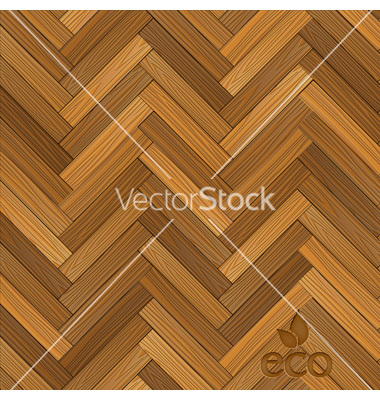 حفاظت از چوب :
وقتي چوب تيمار نشده را در بسياري از مصارف بيروني قرار مي دهيم، چوب براي تجزيه به وسيله ي مجموعه اي از عوامل طبيعي مناسب مي شود . اگر چه بعضي از درختان به طور طبيعي در مقابل فاسد شدن مقاومت مي كنند ( بخش 3، مقاومت به پوسيدگي ) ، ذخيره اغلب آنها بسيار كم است و يا رشد آنها در وضعيت مناسب براي تجارت نمي باشد . به دليل اينكه اكثر گونه هاي چوبي كه به طور معمول استفاده مي شوند ، ازقبيل، كاج جنوبي ، كاج پندروزا و دوگلاس فر ، مقاومت به پوسيدگي كمي دارند ، وقتي آنها در معرض محيطهاي ناسازگار قرار گيرند نياز به حفاظت زيادي دارند . چوب مي تواند از حمله قارچهاي پوسيدگي ، سوسكهاي آسيب رسان ، حفاران دريايي بوسيله به كار بردن مواد حفاظتي شيميايي محافظت شوند . درجه حفاظت به دست آمده  به مقدار مصرف مواد حفاظتي و نفوذ مناسب و ماندگاري مواد شيميايي بستگي دارد . بعضي از مواد حفاظتي نسبت به بقيه ماثرتر هستند ، و بعضي براي مصارف خاص مناسب هستند . در موارد لازم روشهاي مختلفي از تيمار چوب در دسترس  است  اما رنج تيمار پذيري گونه هاي چوبي مخصوصا درون چوب كم مي باشد و پايداري تيمار در برون چوب بيشتر است . براي به دست آوردن تاثير طولاني مدت و  نفوذ مناسب و ماندگاري براي هر يك از گونه هاي چوبي ماده شيمايي حفاظتي و روش تيمار خاصي مورد نياز است . براي  مواد حفاظتي كه در چوب به كار مي روند توصيه هايي شده است كه مي توانند در سطح ماندگاري و نفوذ مناسب افزايش بسياري  در سالم ماندن ساختار چوب ايجاد كنند .بنابراين هزينه عادي جايگزيني چوب تيمار شده در سرويس خيلي كمتر از همان چوب بدون تيمار است . در تشريح روشهاي تيمار مواد حفاظتي و گونه هاي چوبي ، براي حفاظت مورد نياز در شرايط در معرض گذاري و خارج از ساختمان تركيبي بايد تهيه شود . همه اين فاكتورها بوسيله  كميته تكنيك اجماع در تنظيم سطوح منابع مورد نياز بوسيله انجمن حفاظت گران چوب آمريكا (AWPA ) و  انجمن آزمايشات و مواد آمريكا (ASTM) مطرح شده اند .
انواع چوب عمل آوری شده:
*مواد ضد آتش سوزی؛ می شود روی چوب را با فیلمی از آنتی پیرین یا اشیاء در آن پوشانید و خیس کرد. با مواد و رنگ سیلیکات هم می شود این کار را کرد
. *رویه نازک گچ یا سیمان آزبست که چوب داخل آن باشد نسوز خواهد بود. *ورق پشمی شیشه یا سنگ که با آنتی پیرین، نمک آلومینیومی یا بوریک یااسید سولفوریک آغشته باشد. *رنگ یا روغن خشک یا تار و قطران باعث دوام و طول عمر چوب می شود. مخصوصاً قطران باعث عدم متحرک حشرات در داخل چوب می شود
*مواد سمی که ضمن قوی و با دوام بودن، برای انسان مضر نباشد و به صورت محلول در آب یا خمیری قابل حل در روغن باشد. این مواد در مواردی که در تماس مستقیم با آب می باشد، عبارتند از: سدیم فلوراید، سیلکوفلوراید که پودر سفیدرنگ بوده و در آب خوب حل نمی شود و ضرری برای چوب و آهن ندارد. میزان مصرف آن 3% در قشر رویه و مصرف در حداقل درجه هوای 15 می باشد. سدیم فلوراید با گچ و آهک نباید مخلوط مصرف شوند. سدیم سیلیکوفلوراید پودری است که در آب کم حل می شود و مشابه سدیم فلوراید 1:3 است، یعنی با سدیم فلوراید مخلوط می شود و روی چوب کشیده می شود. *سدیم دی نیتروفنولات که از دی نیتروفنول و کربونات سدیم بدست آمده و ضرری برای آهن ندارد، ولی پودر خشک آن منفجر شونده است. به این علت و بوی بد، استعمال آن در هوای آزاد صورت می گیرد. برای تحویل آن مخلوط را با زغال کرئوزوت، روغن آنتراسین و زغال نار و روغن شیل مخلوط و مصرف می کنند. *روغن کرئوزوت ضعفهای فوق را نداشته با بوی بدی که دارد حدود 2-3 میلیمتر در چوب نفوذ می کند و بعد از 60-50 درجه گرم کردن مصرف می شود. رنگ چوب را کمی کدر می کند و روی آن امکان رنگ کردن وجود ندارد. *روغن آنتراسن که از قطران بدست می آید، مشابه کردوزیت است.
ویژگیهای ساختمانهای چوبی:
عایق بسیار عالی سرما، گرما و صوت 
مصرف بهینه انرژی در سرما و گرما 
سبک و قابل حمل در مکانهای صعب العبور 
رعایت کلیه آیین نامه ها و استاندارد های بین المللی ساختمان سازی 
قابلیت اجرا بر روی پشت بام های ساختمان های مختلف 
بدون نیاز به تقویت سازه 
بدون نیاز به فوندانسیونهای گسترده و پر هزینه 
توسعه و اضافه نمودن بنا بدون نیاز به تخریب( اجرا در چند مرحله) 
قابلیت اجرای سریع برای مناطق حادثه دیده و اسکان دائم آنها 
زیبا، ایمن و آرامش بخش 
بالا بودن عمر مفید 
ارائه ضمانت نامه (گارانتی) ، بیمه و خدمات پس از فروش 
یکی  از  ویژگی های  خانه های  چوبی  مقاوم  بودن در  برابر  هر نوع  شرایط  جوی  در تمام فصول (برف و باران) است.از سالها قبل کشتی های بزرگ چوبی با صدها تن بار در طوفان و باران و امواج سنگین دریاها از قطب شمال تا قطب جنوب در اقیانوسها بطور شبانه روزی در حرکت بودند.
مزایای خانه های پیش ساخته چوبی
سبک سازی و مقاومت بالا در برابر زلزله 
کاهش آلودگی محیط زیست 
عایق بندی و کاهش چشمگیر مصرف انرژی 
کاهش پرت مصالح ساختمانی 
سرعت در ساخت و بازگشت سریع سرمایه 
زیبایی و سازگاری با اقلیمهای متفاوت 
عمر طولانی 
امکان طراحی و اجرا در تمامی اقلیم های کشور 
عدم نیاز به دستگاهها و ماشین آلات خاص و متعارف کارگاهی 
استفاده از حداقل نیروی انسانی مورد نیاز در طول اجرا پروژه 
تسهیل در طراحی و اجرای تاسیسات مکانیکی و برقی 
دارای عمر مفید حدود هشتاد سال برای این قبیل ساختمان ها 
کاهش در هزینه های گرمایی در روش کانادایی به میزان شش برابر نسبت به ساختمان های سنتی
چوب  در مقایسه  با سایر مصالح ساختمانی  زنده  است  و مزایای  زیست محیطی  منحصر به فردی دارد. برخی مزایای فضای داخلی این خانه ها بدین شرح است:
میلیاردها حفره و خلل و فرج موجود در چوب ، امکان جریان مداوم هوای پاک در محیط داخلی را فراهم مینماید. همچنین دمای  سطح داخلی  کلیه عناصر چوبی  ساختمان  مطابق با  دمای هوای اتاق  خواهد بود  و زندگی در چنین مکانی  در تمام فصول و شرایط جوی بسیار دلپذیر است. 
خصوصیت بسیار مطلوب چوب ، توانایی تبادل  رطوبت است . بدین ترتیب که دیوارهای چوبی هنگام افزایش  رطوبت هوا، جاذب  رطوبت بوده  و در زمان  خشکی هوا  ،  رطوبت جذب شده  را به محیط باز می گرداند. لذا عناصر چوبی ساختمان ، نقش تنظیم کننده رطوبت را نیز ایفا می کنند. یکی دیگر  از  ویژگی های  چوب، خاصیت الکترواستاتیک  آن است. بدان معنی که چوب با الکتریسیته ساکن باردار نشده و  به  همین  دلیل  هیچگاه  گرد  و غبار  و آلودگی های  موجود  در  هوا  را  به خود  جذب  نمی کند. این ویژگی برای افراد مبتلا به آلرژی بسیار مطلوب است. 
تمامی قطعات ساختمان به طور کامل بر اساس طرح در کارخانه آماده شده  سپس در محل نصب می گردد. 
این ساختماها  را در صورت لزوم  می توان جابه جا کرد  که  به سهولت  باز شده  و در جای جدید  نصب  می گردد.  این ساختمانها  بسیار زیبا  بوده  و همخوانی  خود را با طبیعت حفظ می کند. این ساختمانها به خاطر استفاده از چوب ، احساس آرامش را به انسان القاء کرده و خستگی یک روز پرهیاهو را رفع می کند. 
وزن خانه های چوبی سبک در متر مربع 150 کیلو گرم است ولی وزن خانه های بتنی  گاهی به دو تن در متر مربع میرسد. در وزن خانه های سبک اگر شتابی وارد شود  جرمی نیست که بخواهد  تخریب شود بنابراین  در زلزله مقاومت زیادی دارند. 
سرعت در ساخت  یکی دیگر از مزایای  این  خانه هاست  که یکی  از معیارهای مهم  درصنعت  سازی  خانه است. هرچه بتوانیم سرعت  ساخت خانه  را  کوتاه  کنیم   به صرفه بودن  وکوتاه بودن  آن  را توجیه می کنیم، مثلاً  نرخ ساختمان سازی در ایران  16 تا 17 ماه  است. این  میزان  در مناطق  صعب العبور و سردسیرممکن است سه سال طول  بکشد  و  در مناطق  گرمسیر و  فصولی  که  روزها   بلندتر  هستند 7-8  ماه  طول می کشد ولی با سبک سازی، این عدد به یک پنجم می رسد و  میتوان  در  عرض  90  روز  یک  خانه  ساخت. عمر  طولانی  نیز یکی  دیگر از مولفه های  این خانه هاست، عمر مفید ساختمانها در کشور 30  سال است و خانه های  بتنی پس از این  مدت باید  نوسازی شوند  ولی خانه های چوبی این گونه نیستند و عمر آنها بیش از 100 سال است. 
از مزایای  دیگر خانه های  چوبی  بحث  انرژی است. چون کشورما روی منبع انرژی قرار دارد درک  درستی از مصرف آن نداریم. زمانی  متوجه  می شویم  که هزینه واقعی آن را پرداخت می کنیم. در این خانه ها  مصرف  انرژی کم می شود وهدر رفتن انرژی  نداریم ،فرآیند ما به گونه ای است که تمام سقف و کف خانه ها با پشم های معدنی عایق میشود و این روش از  هدر رفتن  انرژی  جلوگیری  می کند.  از مزایای دیگر  این  سیستم  قیمت  تمام شده آن است؛  با توجه به اینکه  استحکام خانه های  چوبی  ابتدا  در  کارخانه  تست  می شود  و  بعد  برای  نصب  به  بازارعرضه می شود اطمینان بیشتری نسبت به خانه هایی  که  در  محل  ساخته  و کنترل  می شوند  دارند.  خیلی کم  پیش می آید که یک مهندس ناظر تمامی ساختمان را کنترل کند. با  سبک سازی  خانه،  فرد  می داند  که اگر زلزله  بیاید  آواری  روی سرش خراب نمیشود، جان و مال افراد هم حفظ میشود، مواد  اولیه  این صنعت که  چوب است از روسیه وارد می شود،  چون در ایران کمیت و کیفیت  این  ماده پایین  است، ما  چوبی  نیاز داریم که دارای  کیفیت  بالای  ساختمانی  باشد و این نوع  چوب  فقط در مناطق  سردسیرروسیه رشد  می کند. تمام دنیا که کارهای ساختمان سازی  با چوب  می کنند از همان مدار 33 و 66 دقیقه مدار شمالی  چوب برداشت  میکنند. این  منطقه  شگفت  انگیز  است  و 12  میلیون  کیلومتر  مربع  جنگل است که از زمان تزارها از آن چوب برداشت می شده و الان هم  تمامی  کشورها از آن چوب برداشت میکنند.
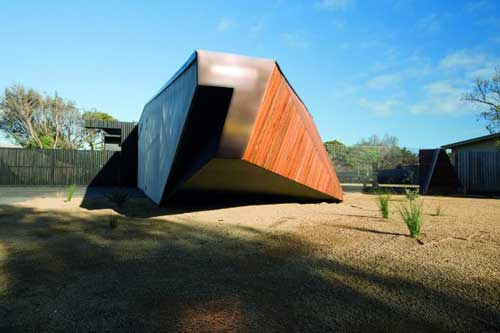 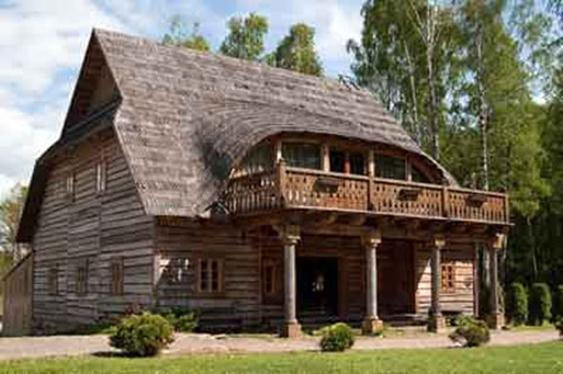 معایب زیست محیطی استفاده چوب :
تخریب جنگل ها
که بزرگترین منابع تولید اکسیژن در کره زمین میباشند
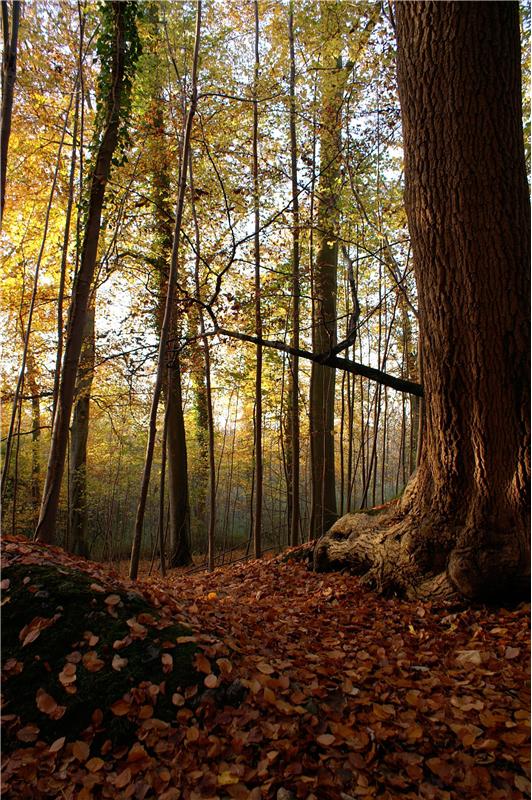